your friends, mobile
your mobile social hub
fring is your mobile social hub…
Where you meet, communicate and share experiences with all your online friends, using an intuitive and integrated internet experience, all directly from your mobile device.
Internet
Features >>
See who’s available and where…
Communication Options
Location
Mobile Social Experience
Platform
Dynamic user profile
Friends + Experiences
Dynamic Buddy list
The Experience Launchpad
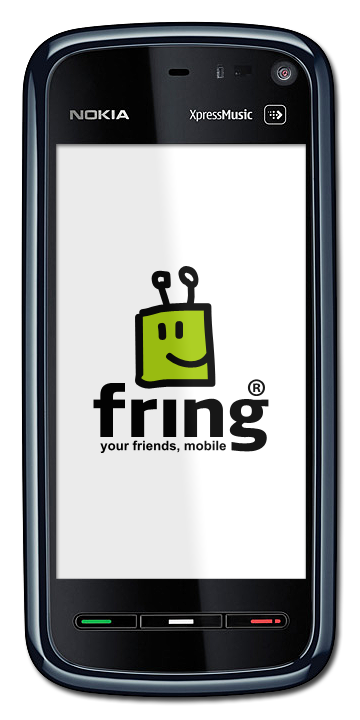 send music & pictures to your friends
Chat
Call
Video calls
Live rich IM chat between fringsters & online communities
Send files to fringsters & online community buddies
VoIP calls to other fringsters, online communities  & GSM contacts
Live video calls between fringsters and social networks
View fringster’s real-time location & communicate with them from any online device with fring web widget &Google Map

(GPS or Cell-ID)
Add-ons created by 3rd party developers, utilizing the platform’s “community glue”
Real-time presence
indication
Real-time User Generated Content
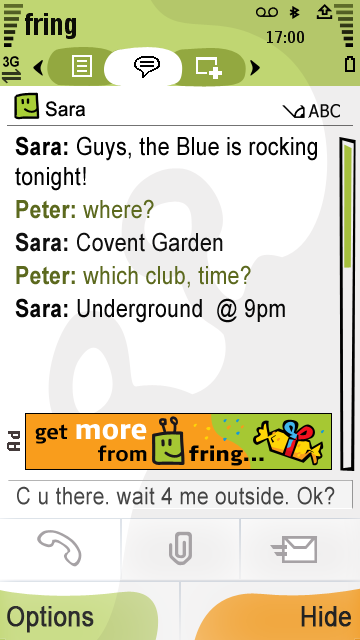 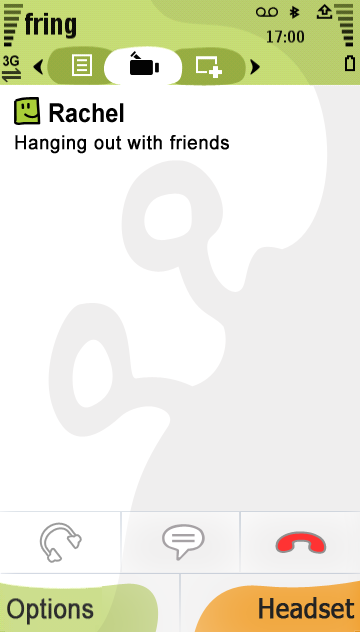 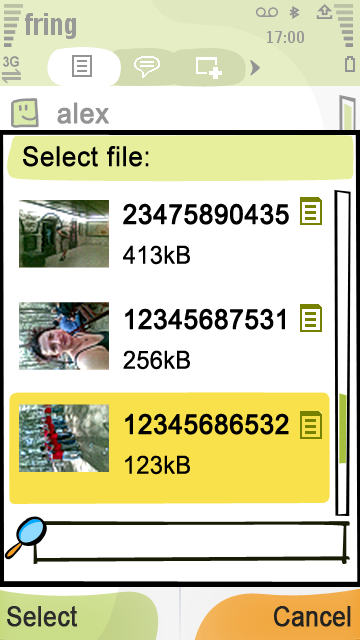 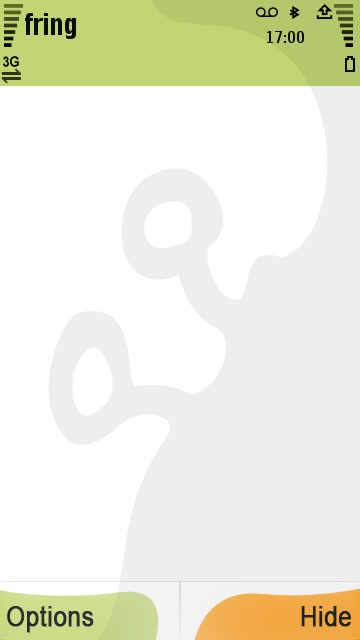 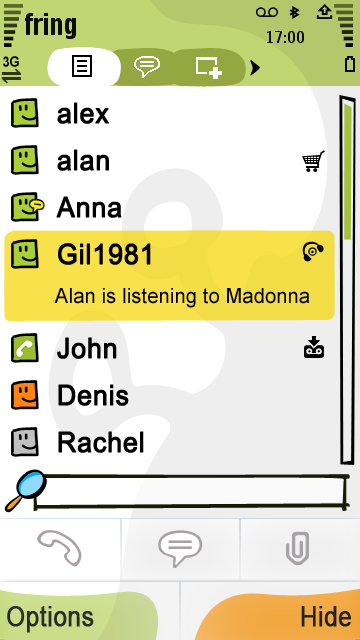 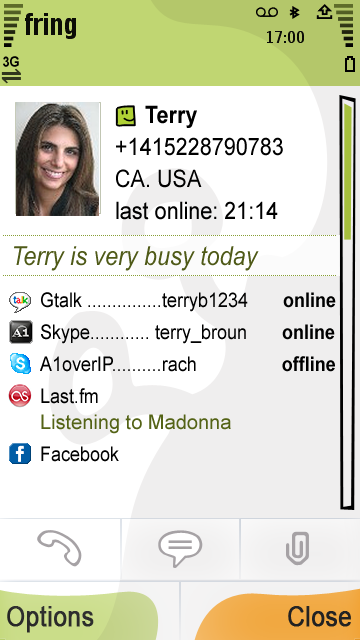 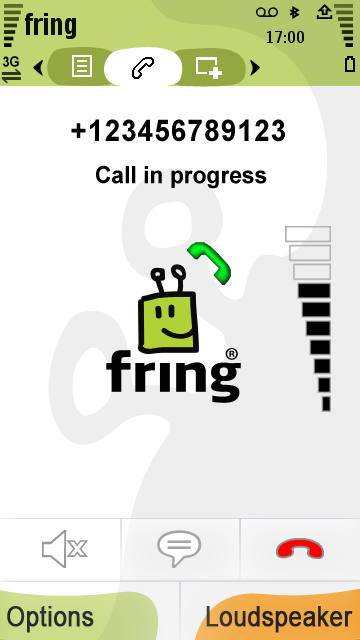 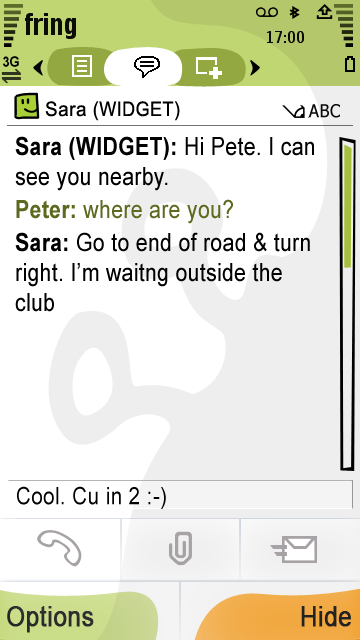 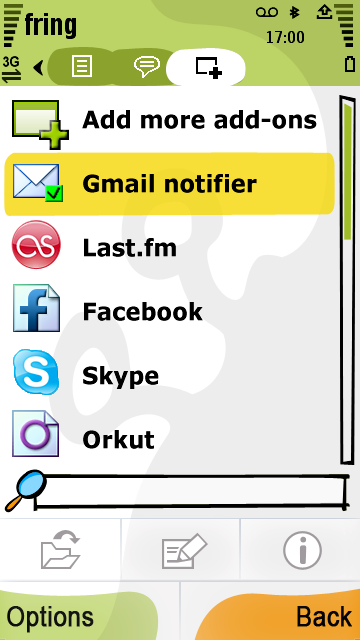 Real-time status for each service


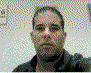 Real-time Behavior/
Context
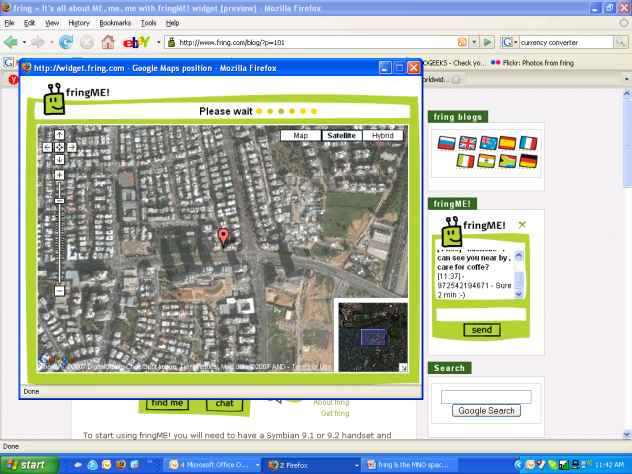 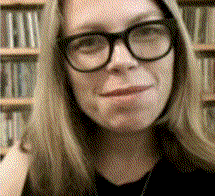 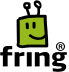 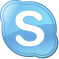 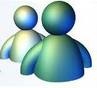 Real-time User generated content
Communities & services subscribed to by user
Real-time content generated by add-on
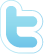 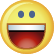 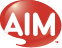 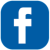 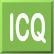 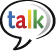 So why fring? Consumers
Why go in & out, in & out  of each separate app looking for your friend…
When you can interact with ALL your friends wherever they are, from fring
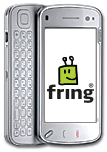 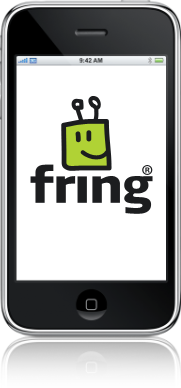 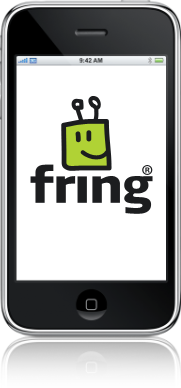 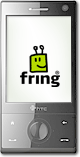 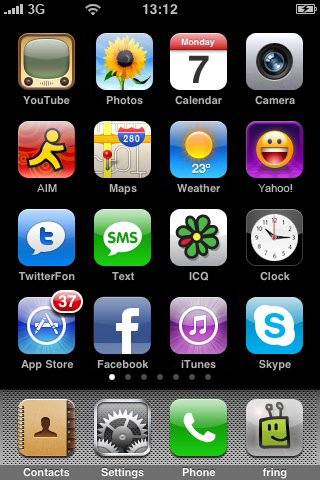 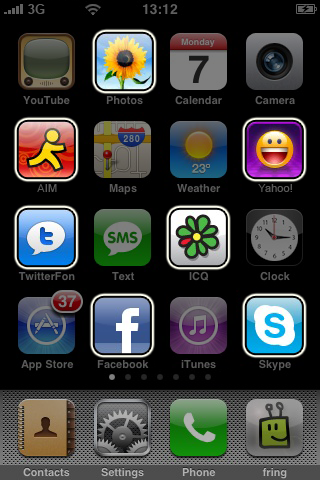 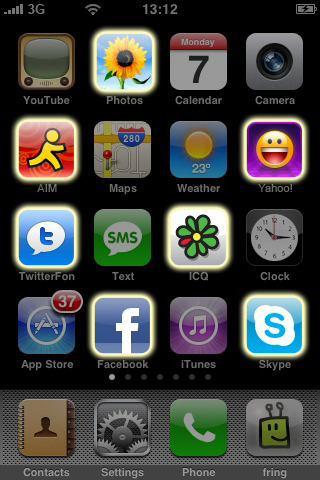 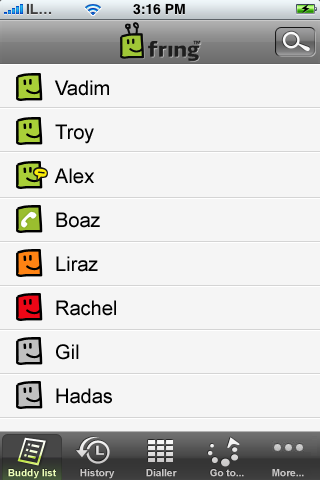 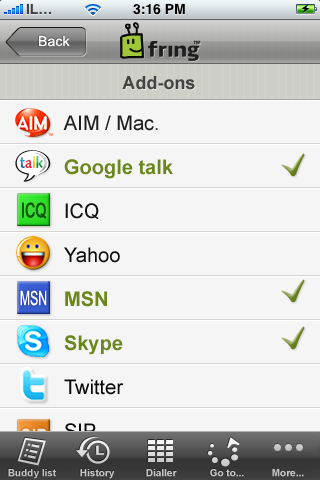 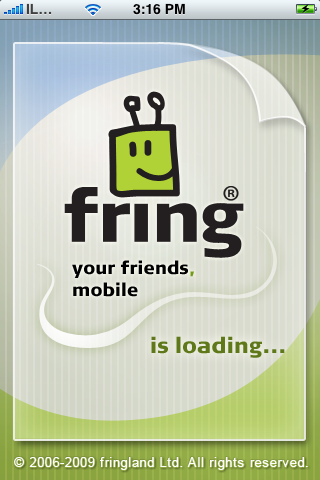 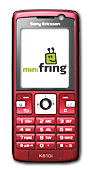 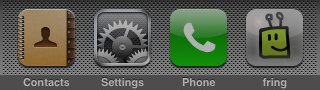 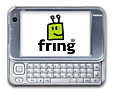 So why fring? Consumers
Mash- up the social communities together
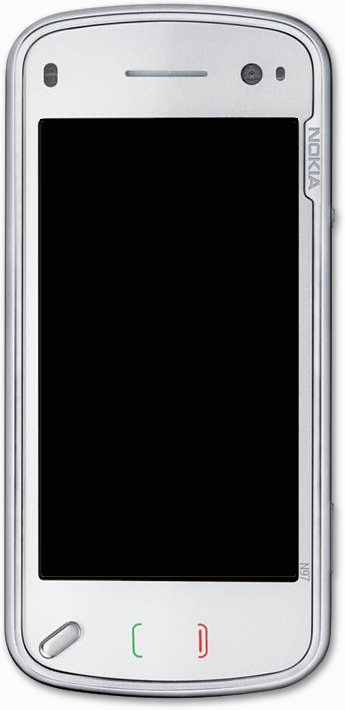 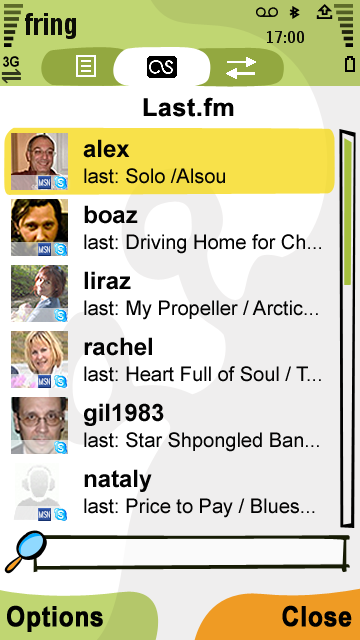 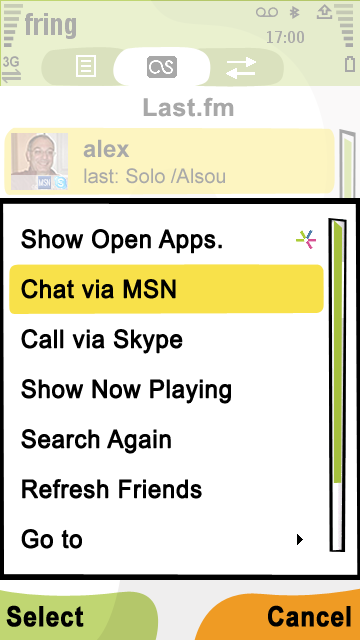 Why fring? Partners >>
So why fring? Commercial Partners
Value-added services ARPU
  Synergistic commercial opportunities from social mash-up of services e.g.
social networking + LBS
file sharing + presence
opted-in content based advertising
cross-social platform experience sharing  
Unique 3rd-party add-ons offering
To their own user-base
Subscription-based, ad-funded/ free	
Reduce churn
Keep users engaged
Expose subscribers to more rich services
Convert computer web interaction to mobile device air time
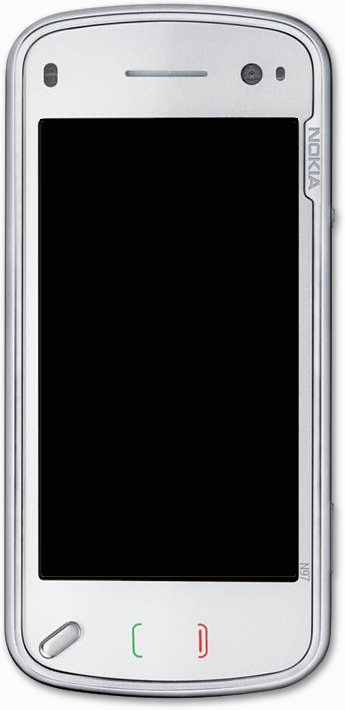 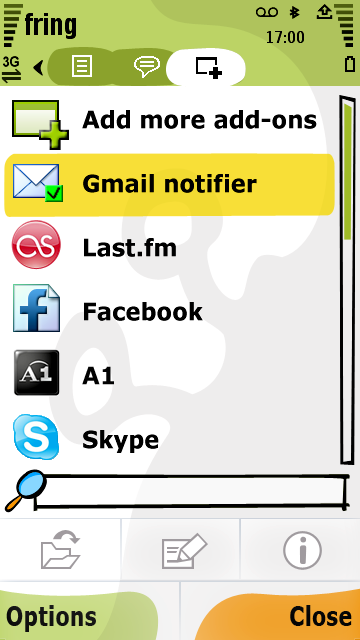 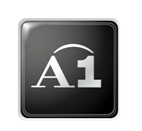 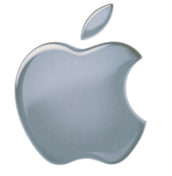 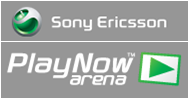 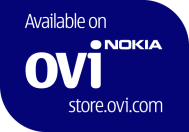 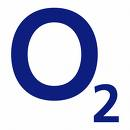 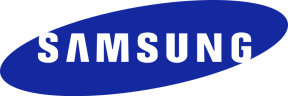 Technology >>
High level architecture
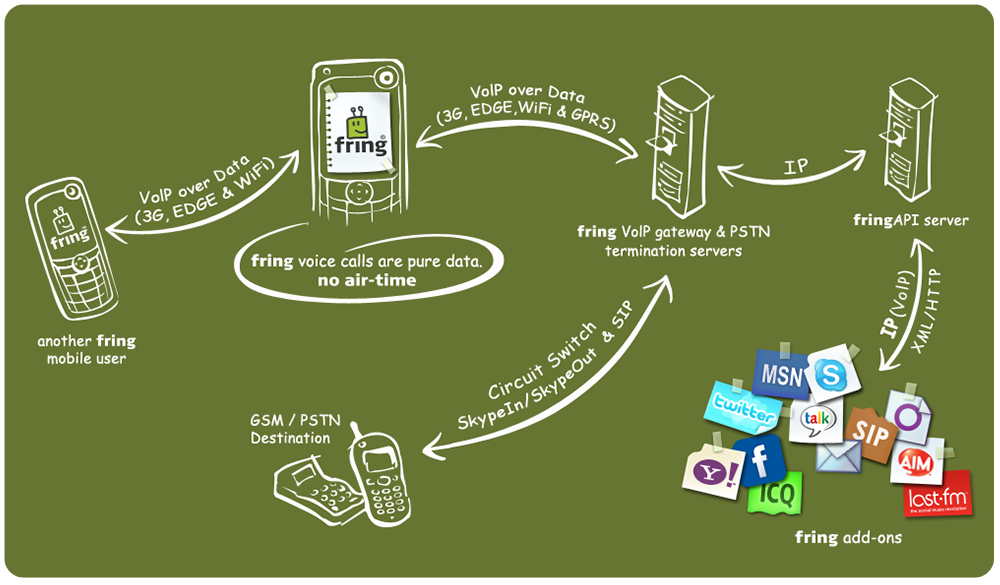 How does fring do it?
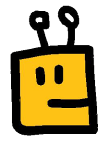 Thin client technology
Compatible with 7 mobile platforms
native narrow and wide band CODECS
native GUI integration
efficient battery use
minimal CPU and memory usage
3-sided P2P network architecture
Patented hybrid peer to peer client server mobile optimized architecture
VoIP over low-speed GPRS, optimized for 3G , roam over high-speed Wi-Fi networks
Mobile VoIP compatible with existing wireline VOIP systems 
(i.e. Skype, Google Talk, MSN Messenger & SIP)
Add-ons… web services in the cloud
(i.e. Twitter, Last.fm, Facebook & WeFi )
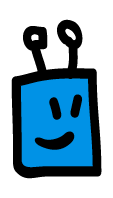 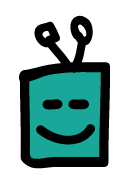 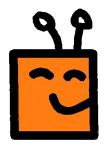 The result  >>
The result…
multi Platform
Symbian S60 (Jan. 07)‏ , Windows Mobile 5, 6 (June 07)‏, Symbian UIQ (July 07)‏, iPhone (April 08), J2ME (June 08) Linux (June 08)
multi Community
fring (Jan. 07)‏, Skype (Jan. 07)‏, Google Talk (Jan. 07)‏, Windows Live (Feb. 07)‏, SIP (March 07)‏, twitter (May 07)‏, ICQ (Aug 07)‏, Yahoo (Dec 07), AIM (Dec 07), Orkut (June 08), Facebook (June 08)
multi Bearer
GPRS/HDGE/3G (Jan. 07)‏, Wi-Fi (Jan. 07)‏,  EVDO/CDMA (June 07)‏, WiMAX
Growth >>
from the press…
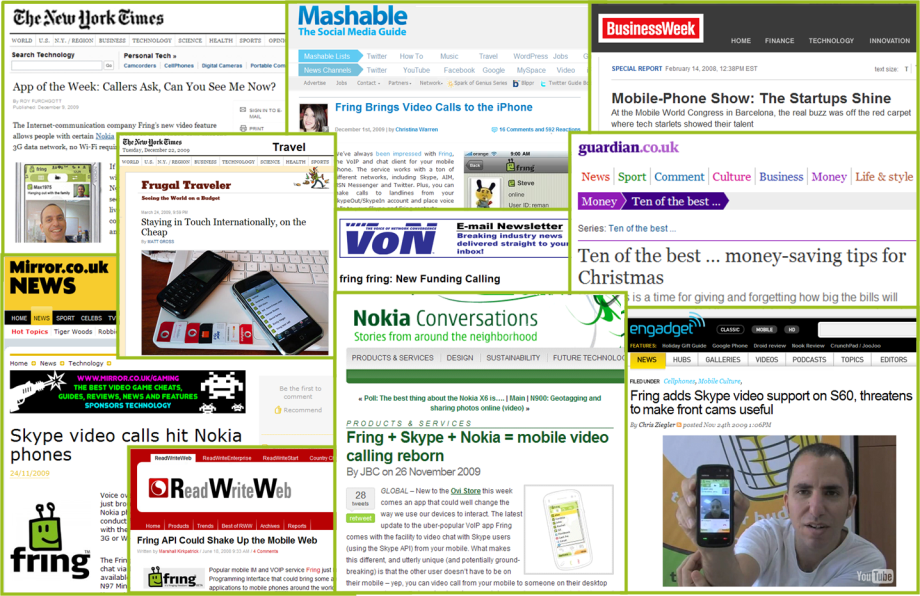 your friends, mobile
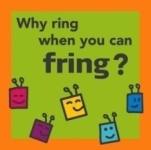 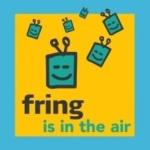 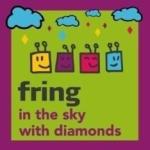 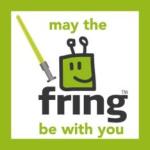 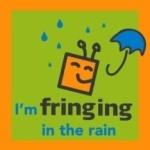 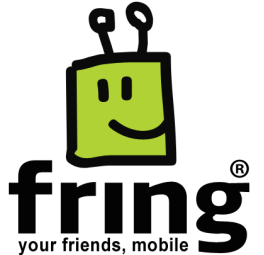 Boaz Zilberman
CSA

boaz@fring.com